Technical Foul
Red
10
Holding
30-seconds
Technical Foul
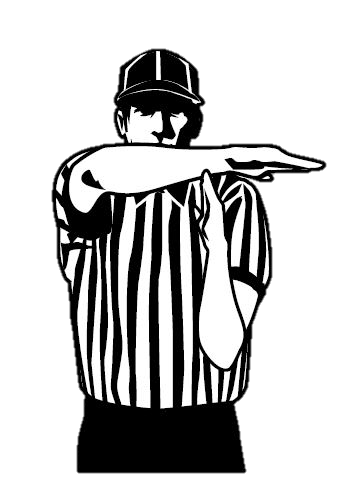 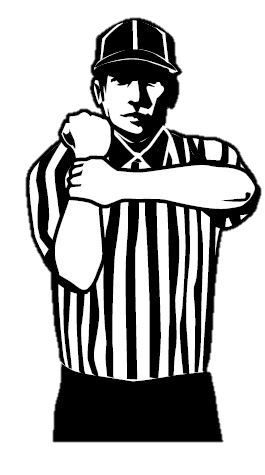 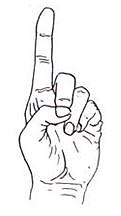 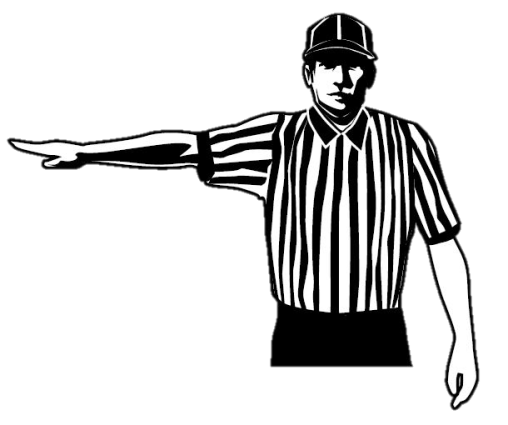 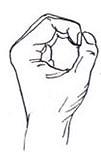 Red
One, Zero
Holding
Thirty Seconds
Technical Foul
Blue
27
Illegal Procedure
30-seconds
Technical Foul
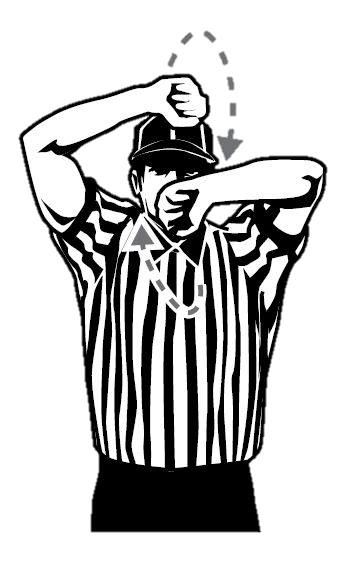 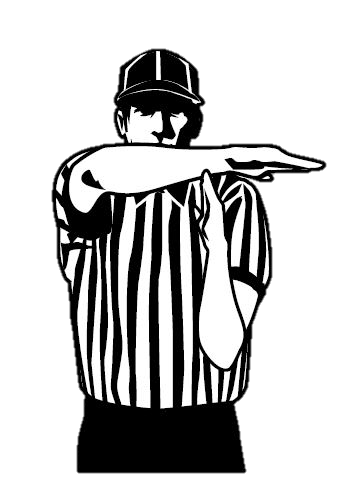 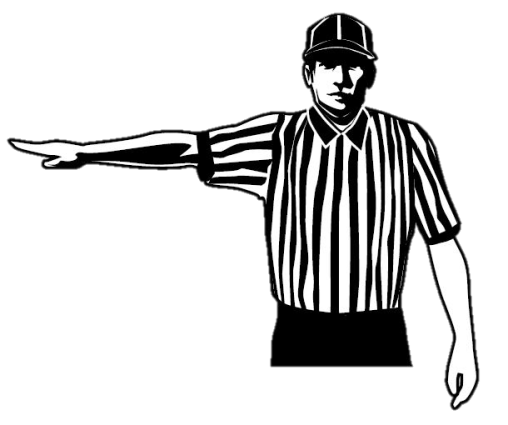 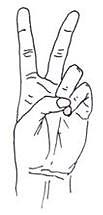 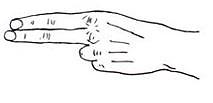 Blue
Two, Seven
Illegal Procedure
Thirty Seconds
Technical Foul
Red
38
Delay of Game
30-seconds
Technical Foul
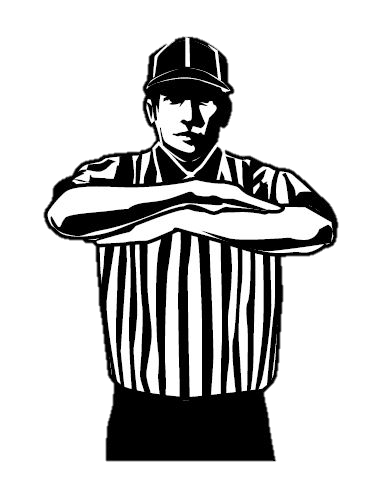 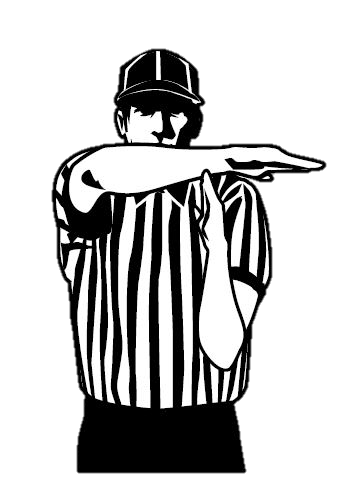 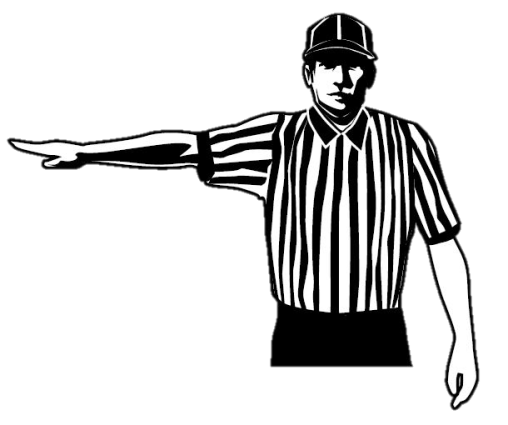 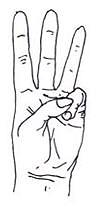 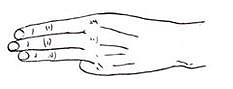 Red
Three, Eight
Delay of Game
Thirty Seconds
Technical Foul
Blue
11
Substitution Infraction
30-seconds
Technical Foul
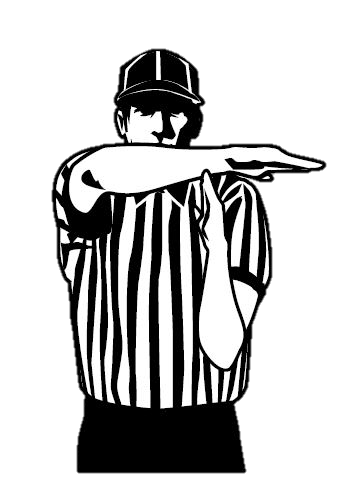 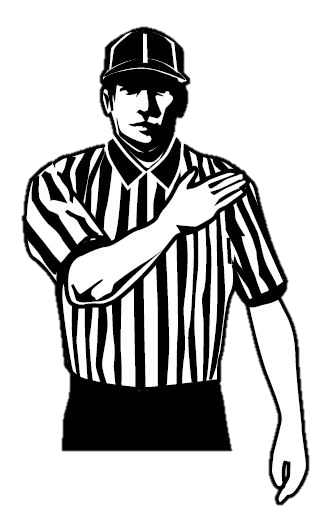 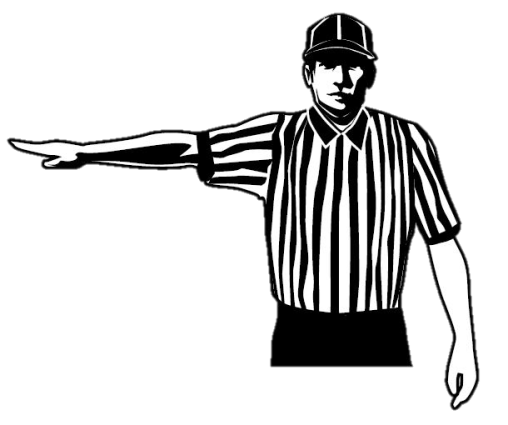 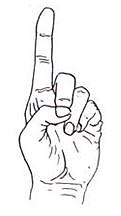 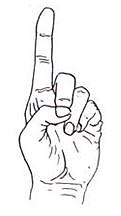 Blue
One, One
Substitution Infraction
Thirty Seconds
Technical Foul
Red
28
Conduct
30-seconds
Technical Foul
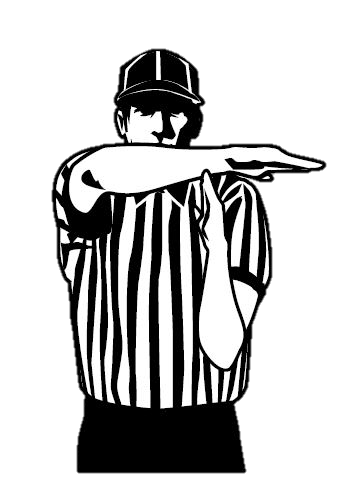 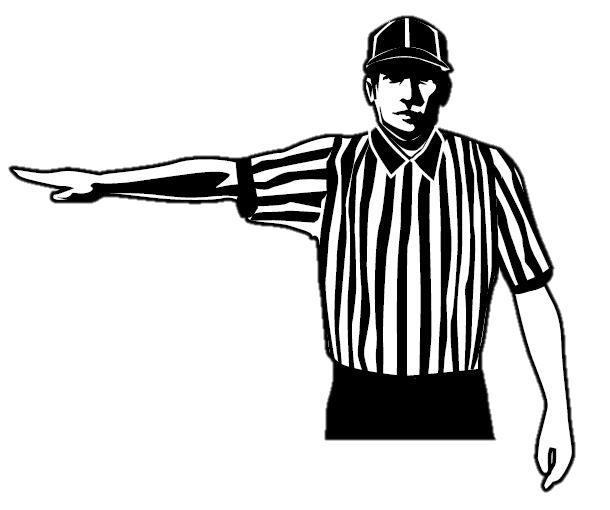 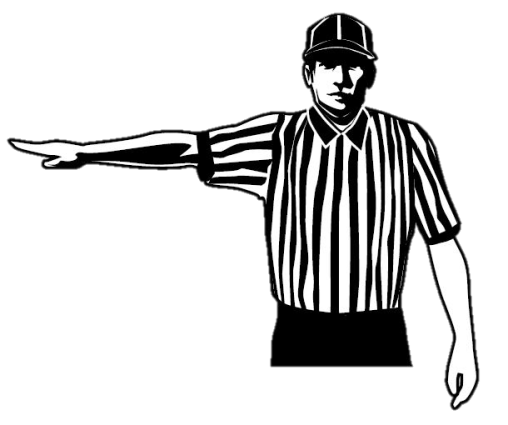 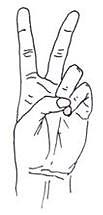 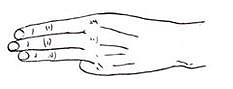 Red
Two, Eight
Conduct
Thirty Seconds
Technical Foul
Blue
71
Interference
30-seconds
Technical Foul
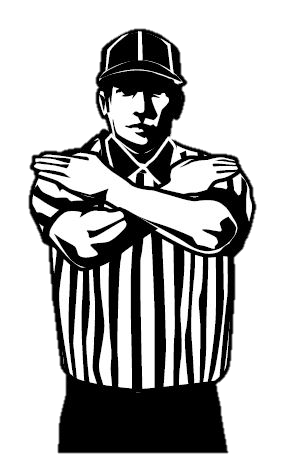 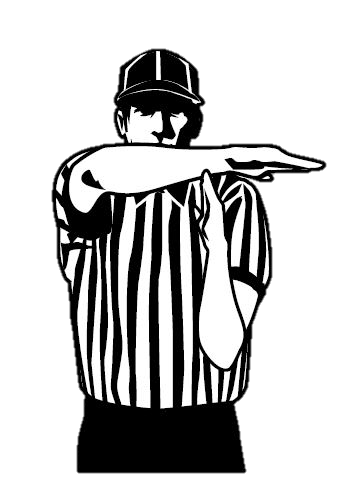 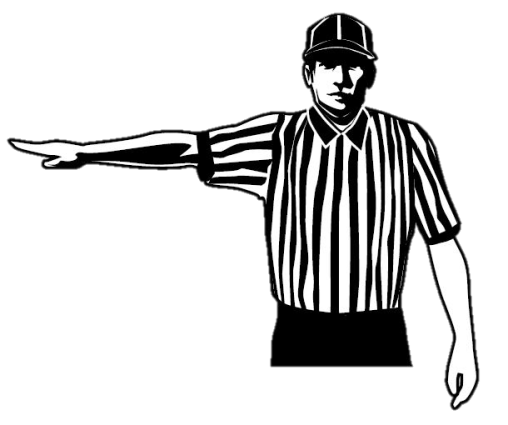 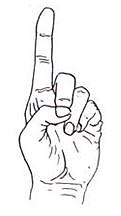 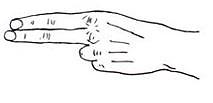 Blue
Seven, One
Interference
Thirty Seconds
Technical Foul
Red
40
Offside
30-seconds
Technical Foul
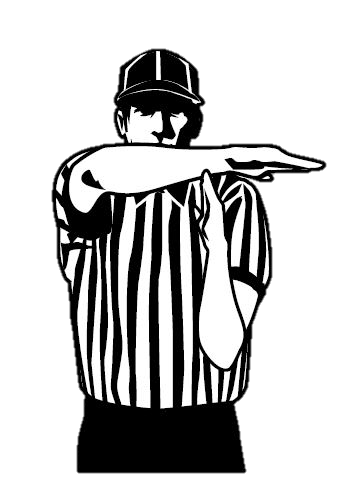 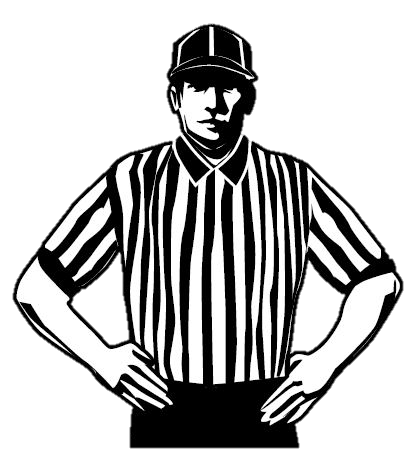 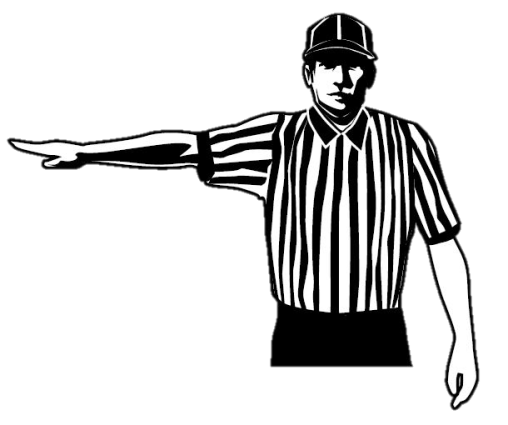 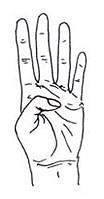 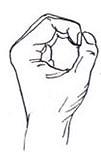 Red
Four, Zero
Offside
Thirty Seconds
Technical Foul
Blue
18
Pushing
30-seconds
Technical Foul
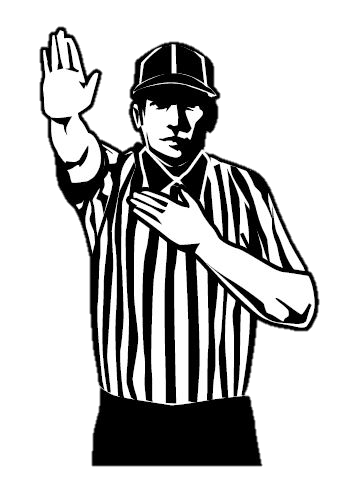 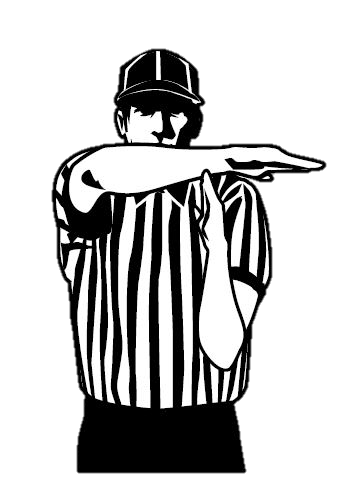 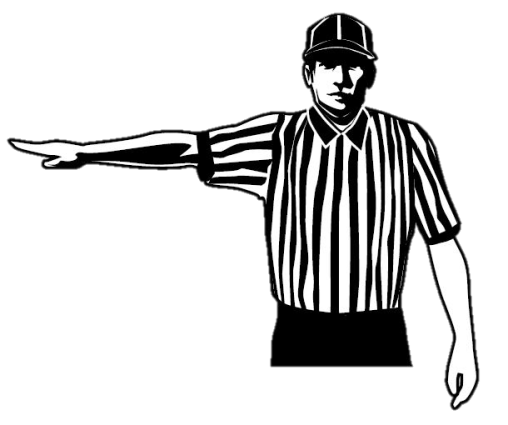 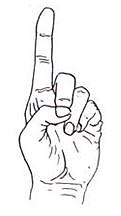 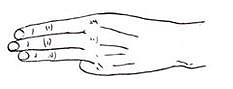 Blue
One, Eight
Pushing
Thirty Seconds
Technical Foul
Red
5
Withholding Ball from Play
30-seconds
Technical Foul
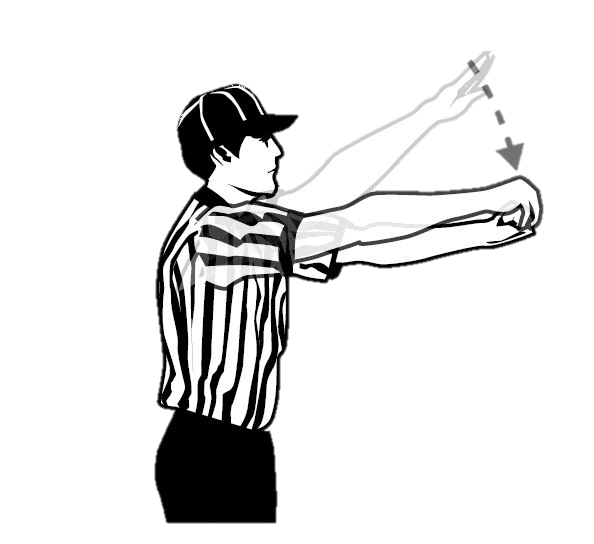 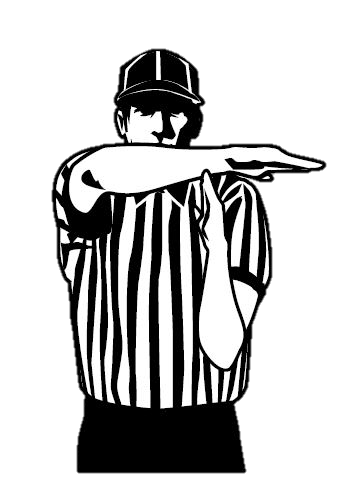 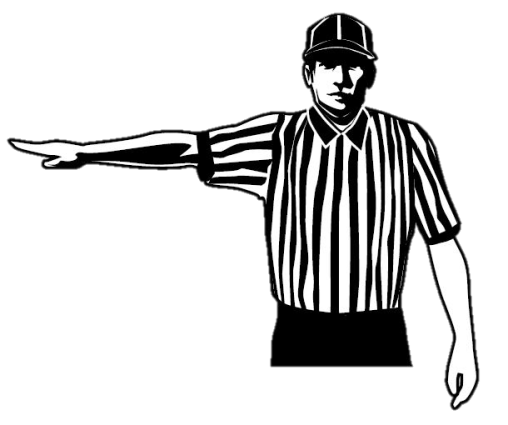 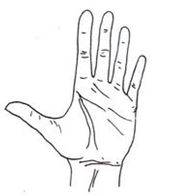 Red
Five
Withholding Ball from Play
Thirty Seconds